Portálové systémy I.
Přednáška č. 4
Jan Górecki
gorecki@opf.slu.cz
Bloky
https://www.w3schools.com/html/html_blocks.asp

<div>Hello World</div>

<span>Hello World</span>
Rozvržení stránky (Layout)
vytvořte vlastní layout pomocí HTML5 a CSS3
<body> 
	<header> 
		<h1>Title</h1> 
		<nav>odkazy</nav>
	</header> 
	<aside> 
		<p>illustration</p> 	</aside> 
	<section> 
		<article> 
			<p>content</p> 		</article> 
	</section> 
	<footer> 
		<p>content</p> 
	</footer> 
</body>
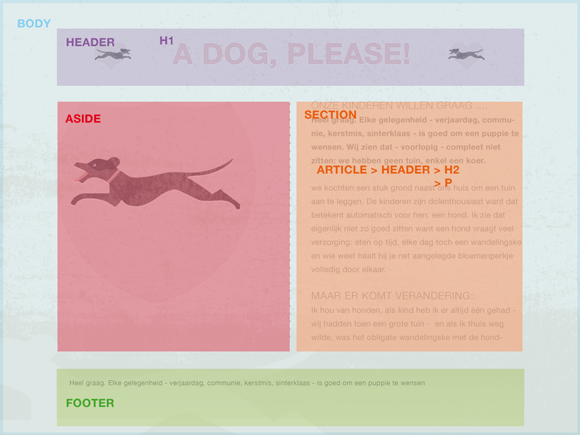 Layout
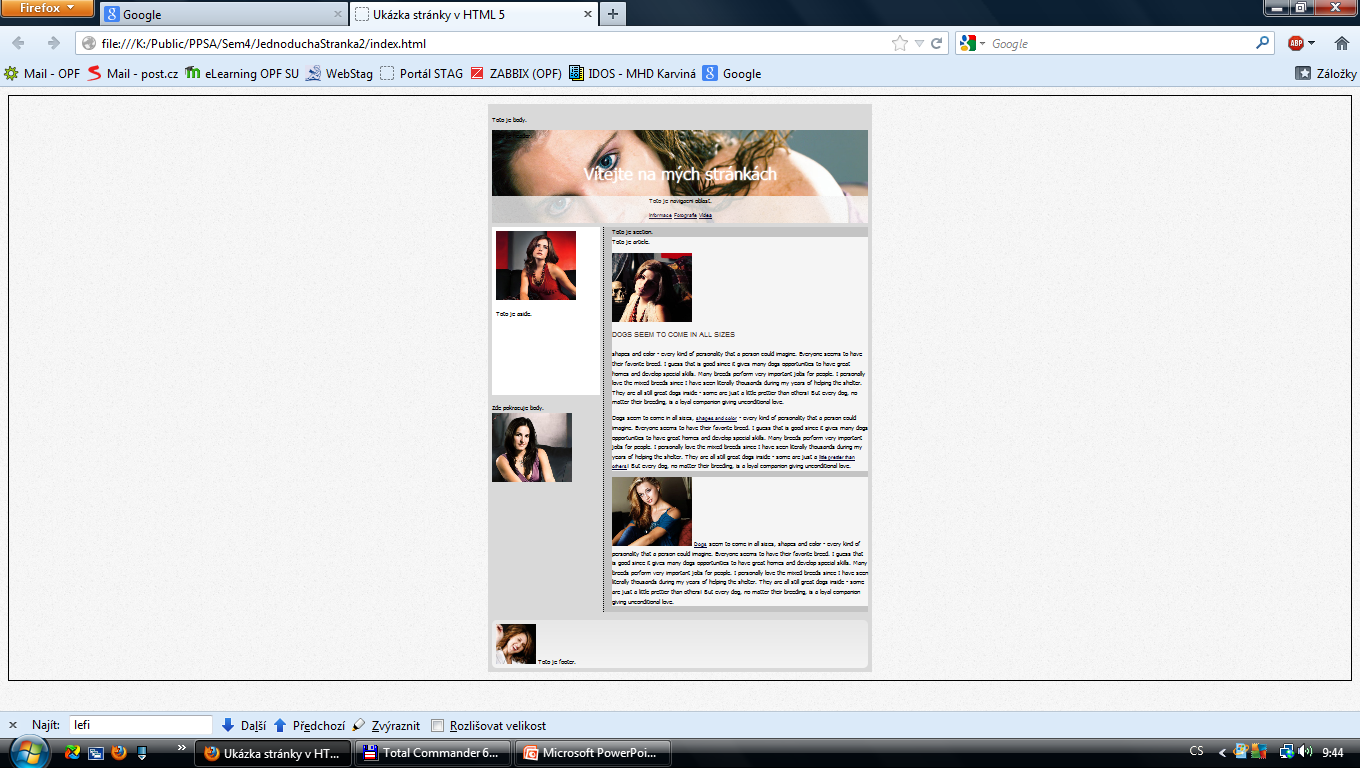 okraje?
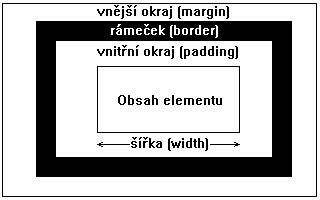 Header
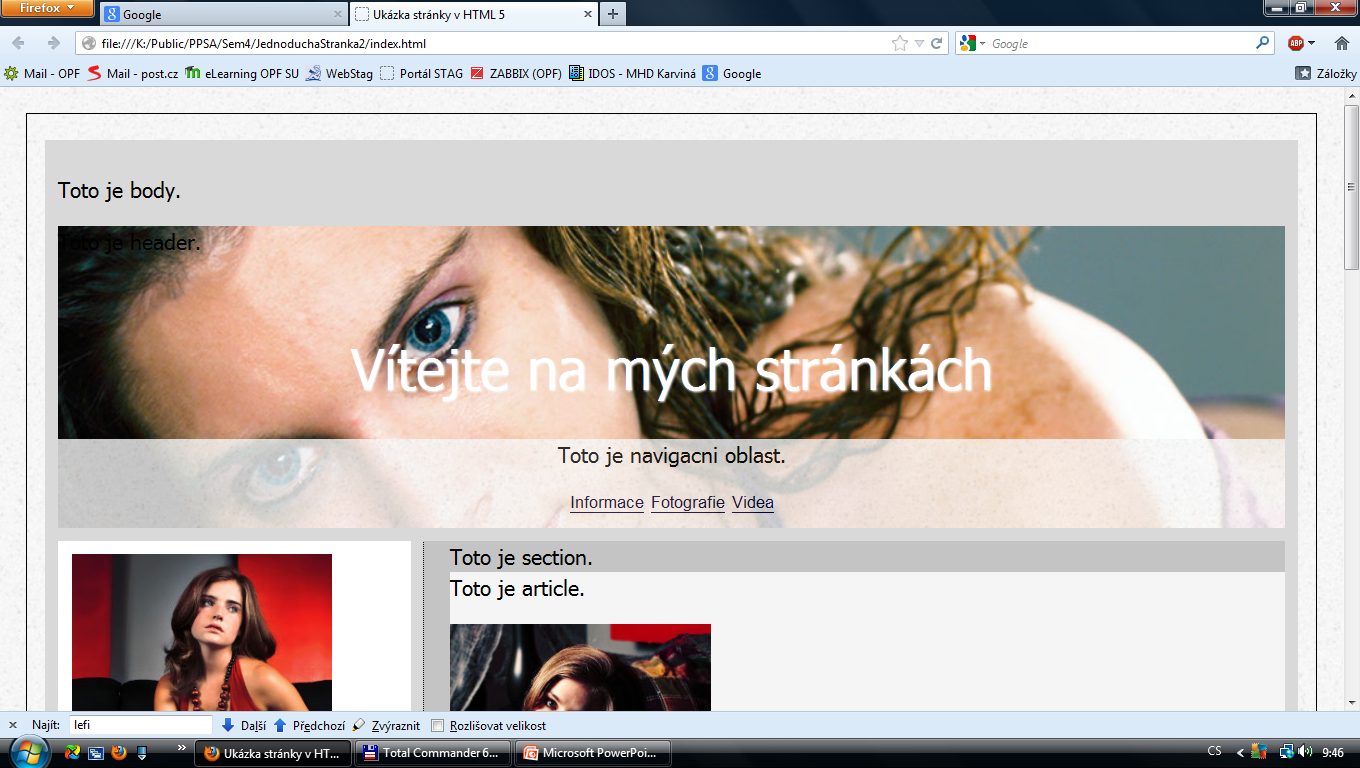 Které vlastnosti a jak je potřeba nastavit?
Hlavní část
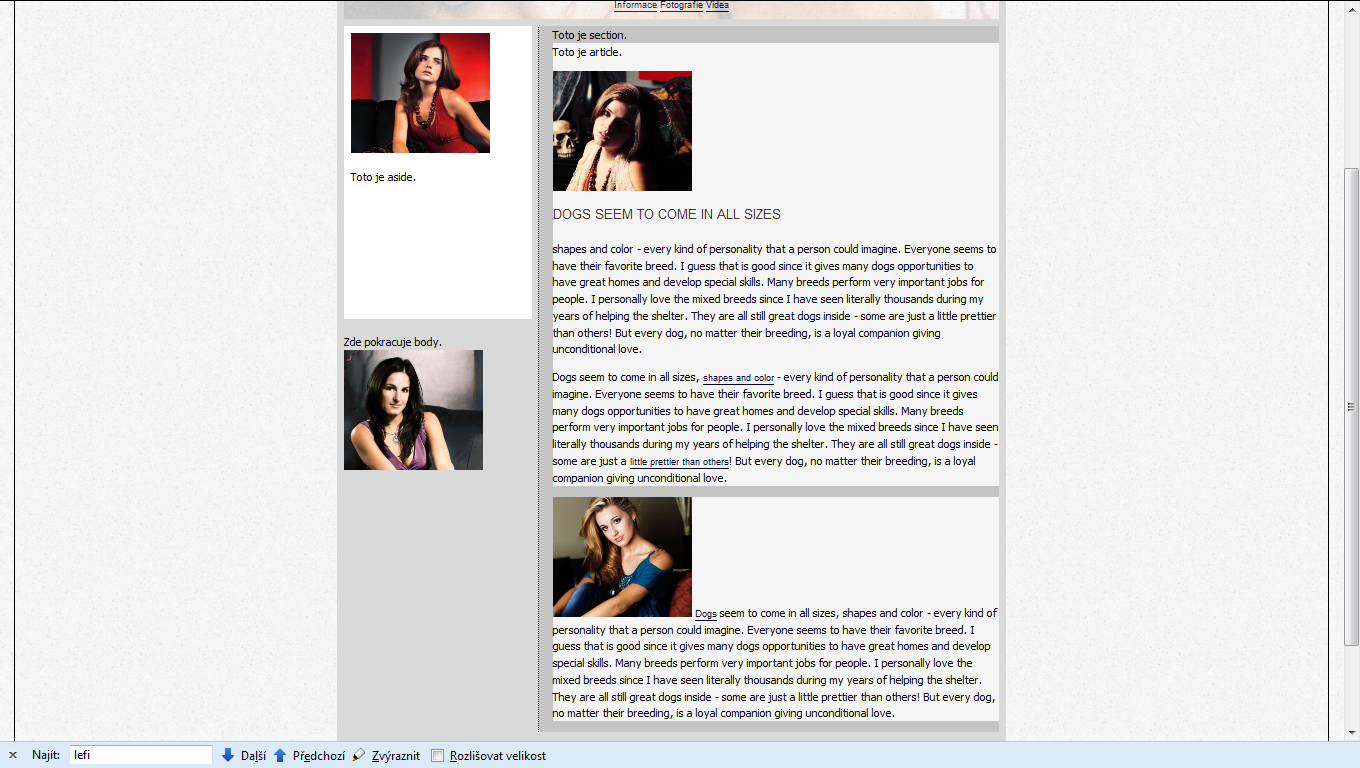 Footer
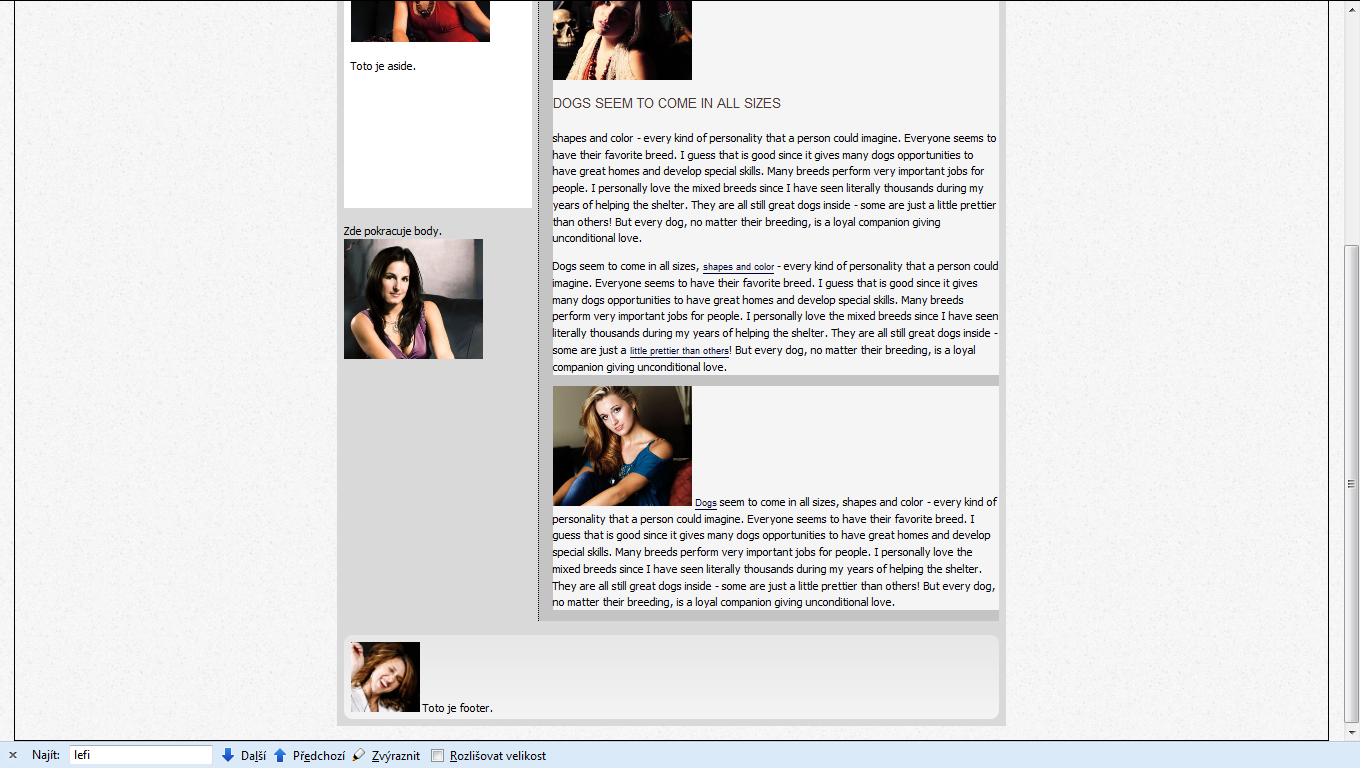 Jak se zakulatí rohy rámu?
Jak udělat přechod dvou barev v pozadí?
Děkuji za pozornost